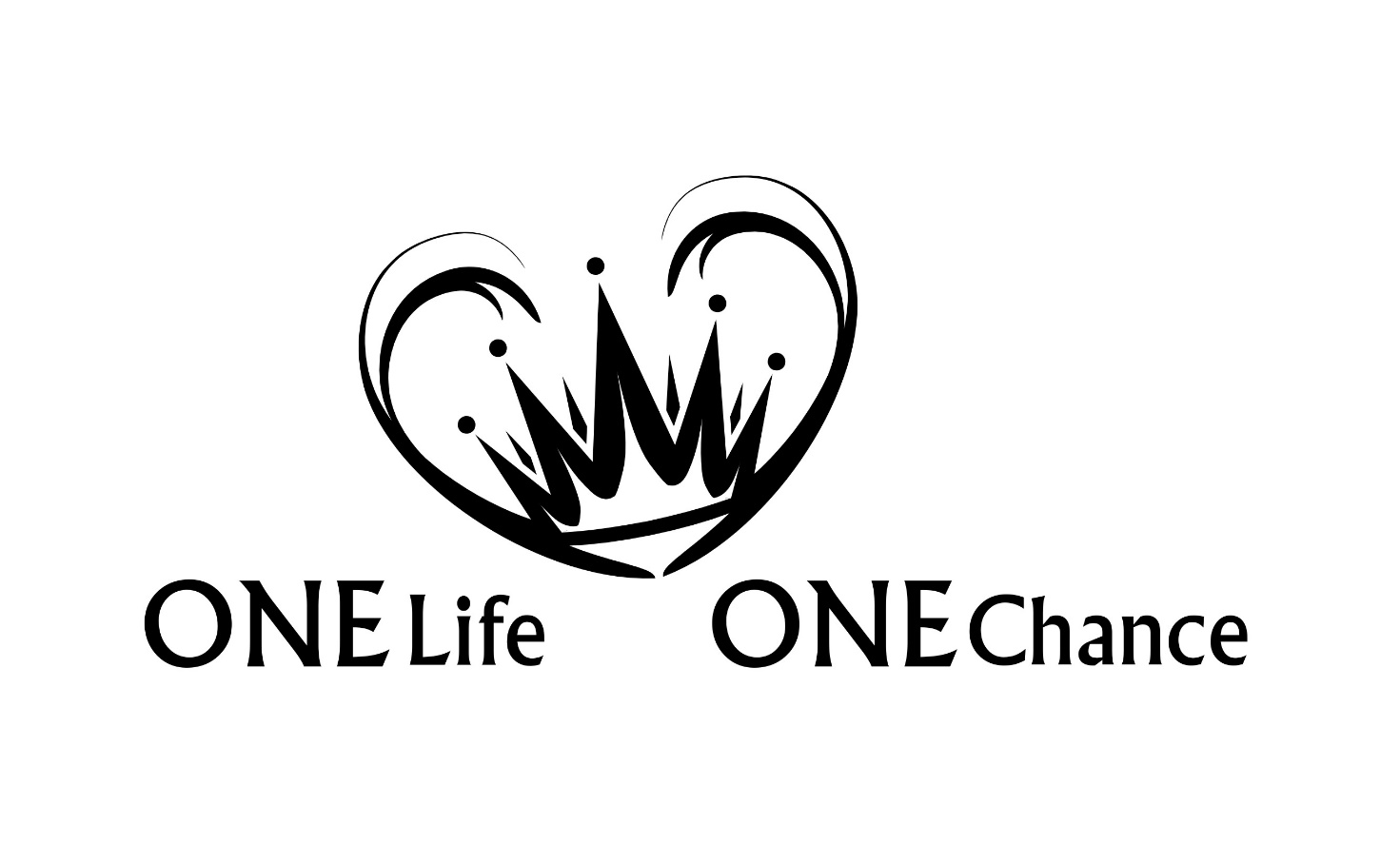 Offb Teil 23 | 19,11-21
"Und ich sah den Himmel geöffnet, und siehe, ein weißes Pferd, 
und der darauf saß, heißt Treu und Wahrhaftig, und er richtet 
und führt Krieg in Gerechtigkeit." (Offb 19,11)
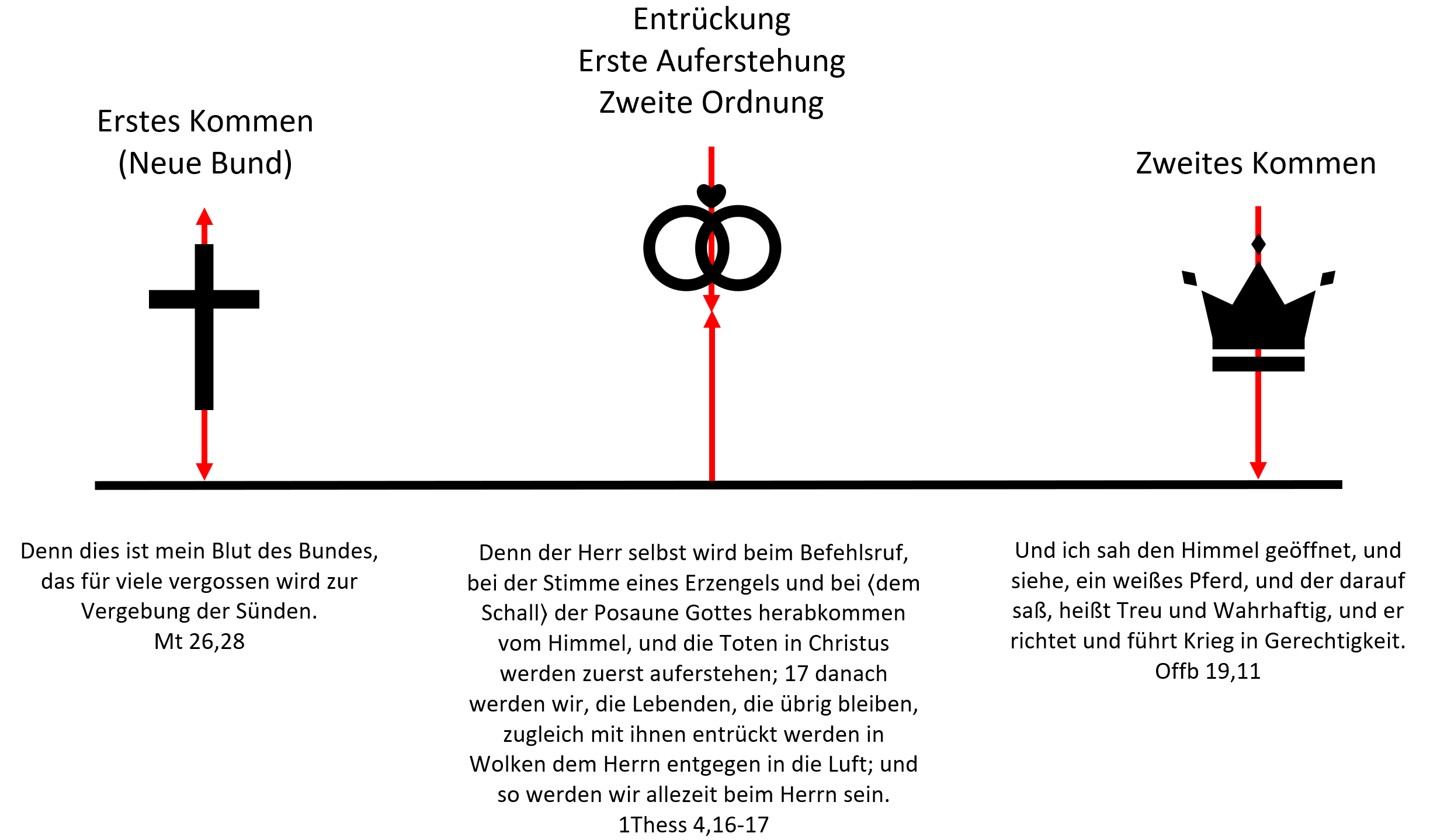 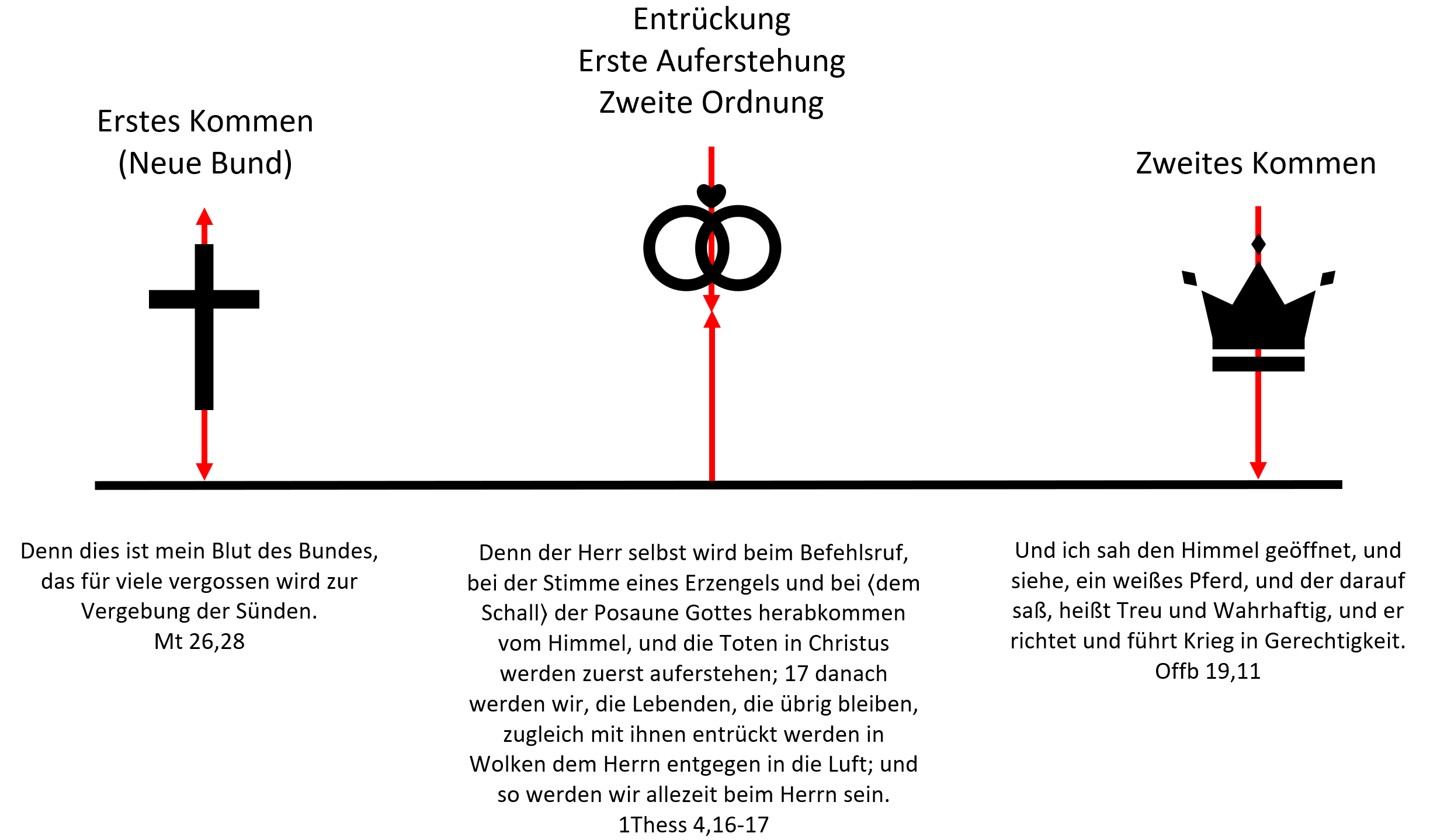 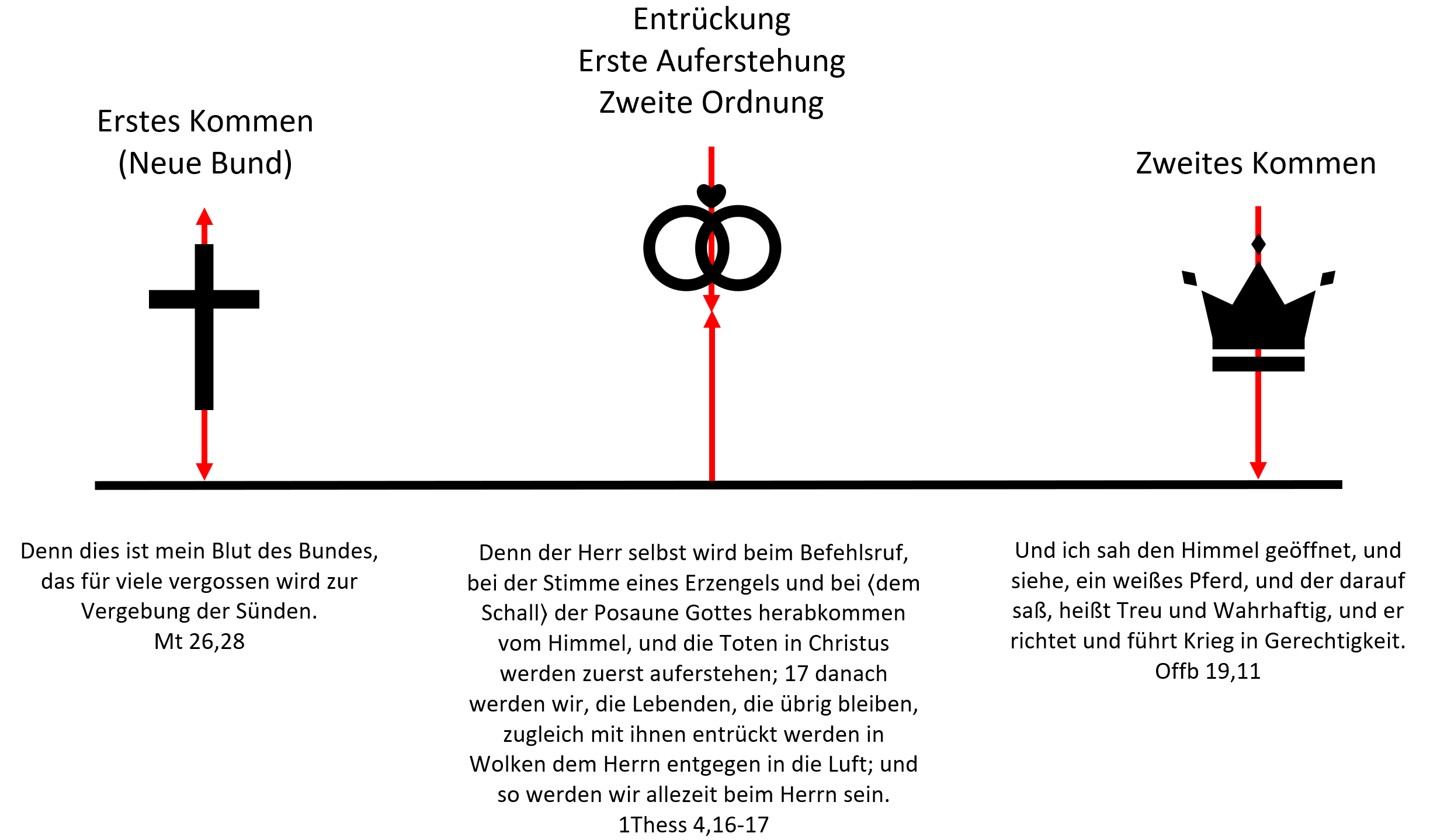 "Seine Augen aber sind eine Feuerflamme, und auf seinem 
Haupt sind viele Diademe, und er trägt einen Namen 
geschrieben, den niemand kennt als nur er selbst; und er ist 
bekleidet mit einem in Blut getauchten Gewand, und sein 
Name heißt: Das Wort Gottes." (Offb 19,12-13)
"Und die Truppen, die im Himmel sind, folgten ihm auf 
weißen Pferden, bekleidet mit weißer, reiner Leinwand." 
						(Offb 19,14)
"Und aus seinem Mund geht ein scharfes Schwert hervor, damit 
er mit ihm die Nationen schlägt; und er wird sie hüten mit eisernem 
Stab, und er tritt die Kelter des Weines des Grimmes des Zornes 
Gottes, des Allmächtigen. 16 Und er trägt auf seinem Gewand 
und an seiner Hüfte einen Namen geschrieben: 
König der Könige und Herr der Herren." (Offb 19,15-16)
"Und ich sah einen Engel in der Sonne stehen, und er rief 
mit lauter Stimme und sprach zu allen Vögeln, die hoch 
oben am Himmel fliegen: Kommt her, versammelt euch 
zum großen Mahl Gottes. damit ihr Fleisch von Königen 
fresst und Fleisch von Obersten und Fleisch von Mächtigen 
und Fleisch von Pferden und von denen, die darauf sitzen, 
und Fleisch von allen, sowohl von Freien als auch Sklaven, 
sowohl von Kleinen als auch Großen! " (Offb 19,17-18)
"Und ich sah das Tier und die Könige der Erde und ihre 
Truppen versammelt, um mit dem, der auf dem Pferd saß, 
und mit seinen Truppen Krieg zu führen." (Offb 19,19)
"Und es wurde ergriffen das Tier und der falsche Prophet – 
der mit ihm war und die Zeichen vor ihm tat, durch die er 
die verführte, die das Malzeichen des Tieres annahmen 
und sein Bild anbeteten –, lebendig wurden die zwei in den 
Feuersee geworfen, der mit Schwefel brennt." (Offb 19,20)
"Und die Übrigen wurden getötet mit dem Schwert, das 
aus dem Mund dessen hervorging, der auf dem Pferd saß; 
und alle Vögel wurden von ihrem Fleisch gesättigt." (Offb 19,21)
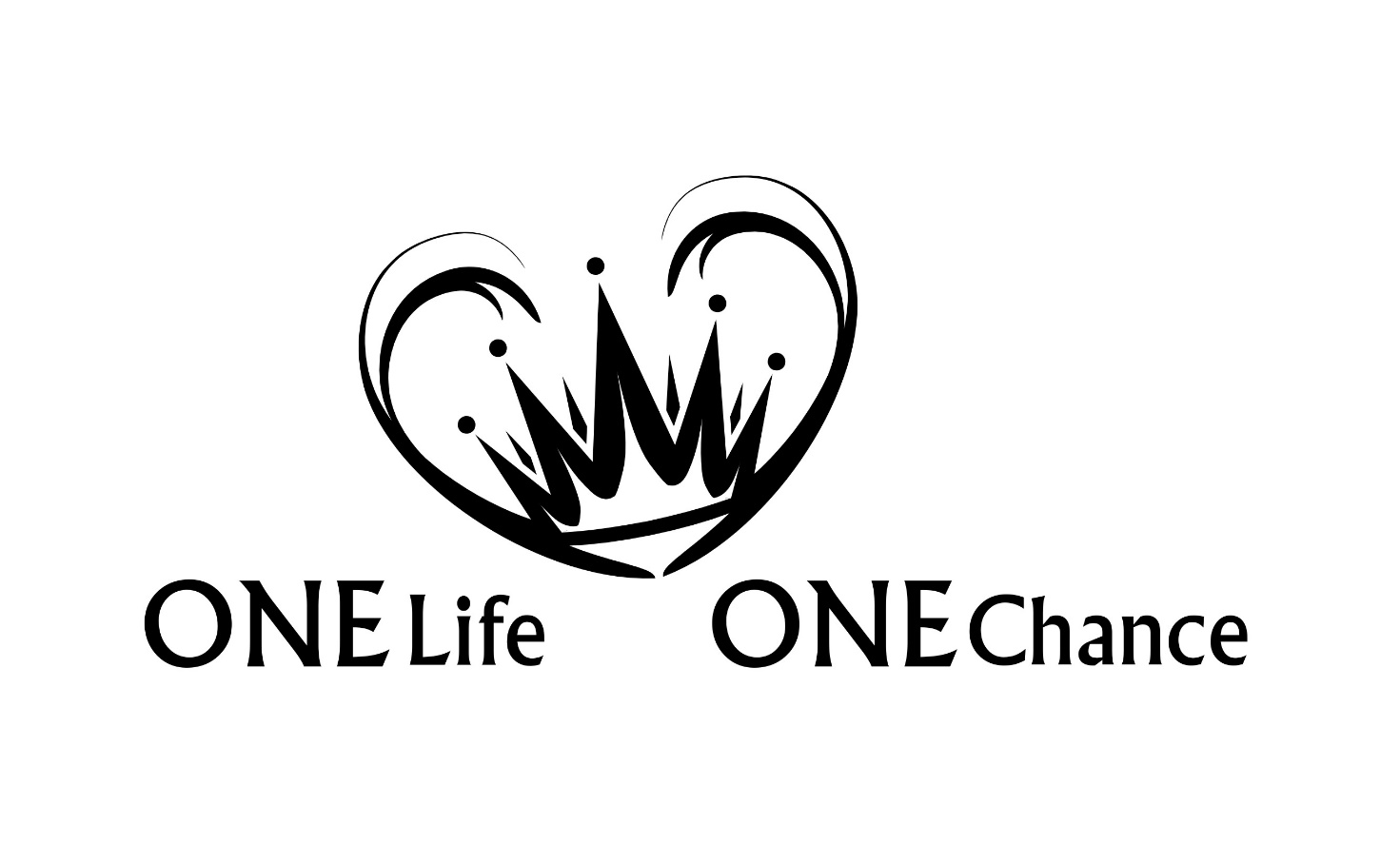 Offb Teil 23 | 19,11-21